Земля Людей или Земля Отходов!
Сценарий экономическо-экологического  праздника «Земля Людей или Земля Отходов»
Разработал : учитель технологии МАОУ «ООШ №32 »г. Анжеро-Судженска , Конева  Татьяна Владимировна
Кузнецкая наша земля.
Богата родная Россия, 
Но прямо скажу без прикрас,
Что края любого красивей
Наш юный, могучий Кузбасс.
Люблю его твердую поступь, 
Дыханье заводов и шахт,
Огней яркозвездную россыпь
В его молодых городах.
И сталью и углем богата
Родная сторонка моя.
Любимая как хороша ты,
 Кузнецкая наша земля!
Как выглядит Кузнецкая котловина из космоса?
1.Привлекательно;2.Очень красиво;3.Выглядит безобразно.
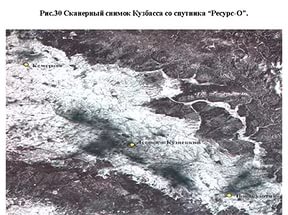 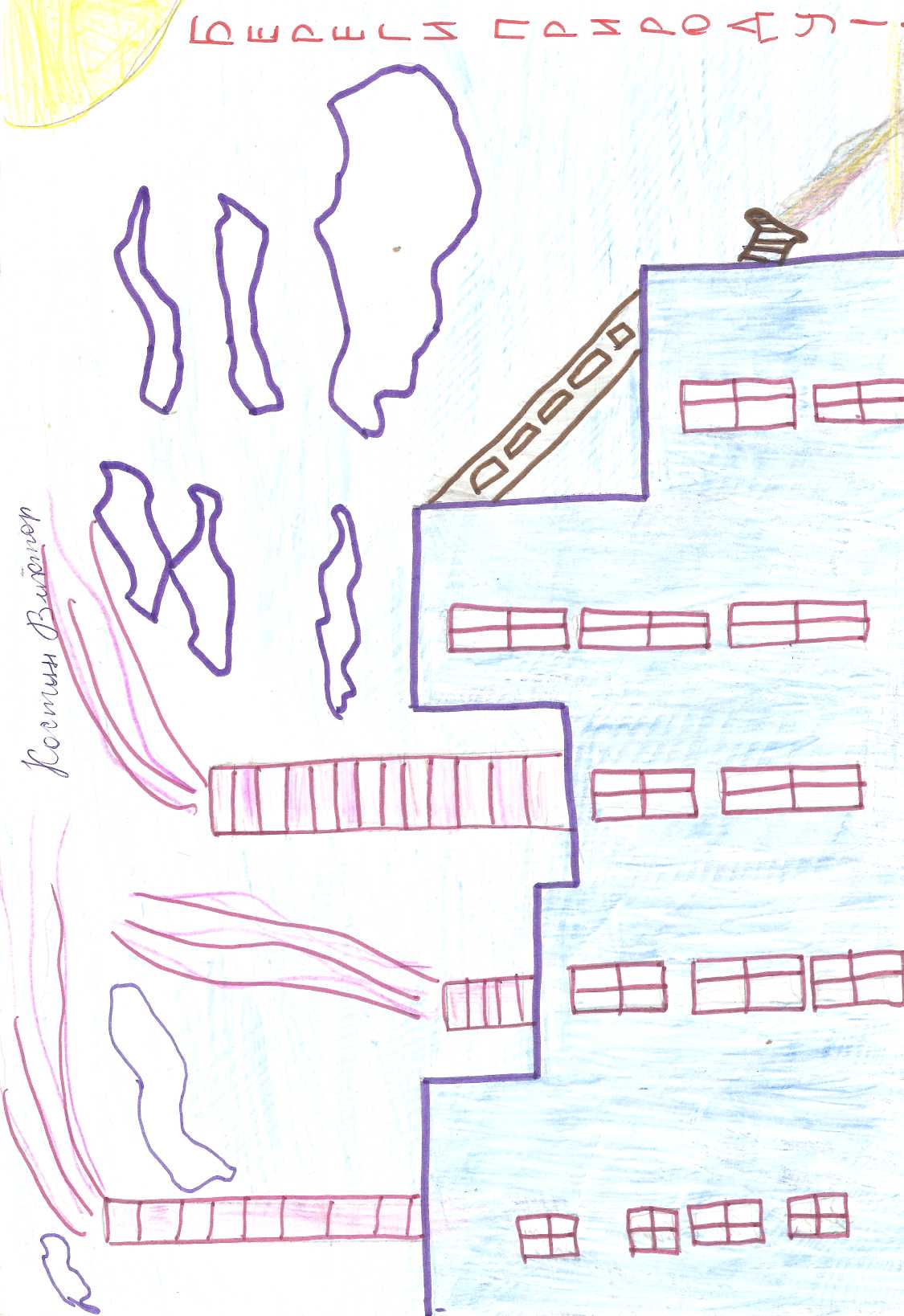 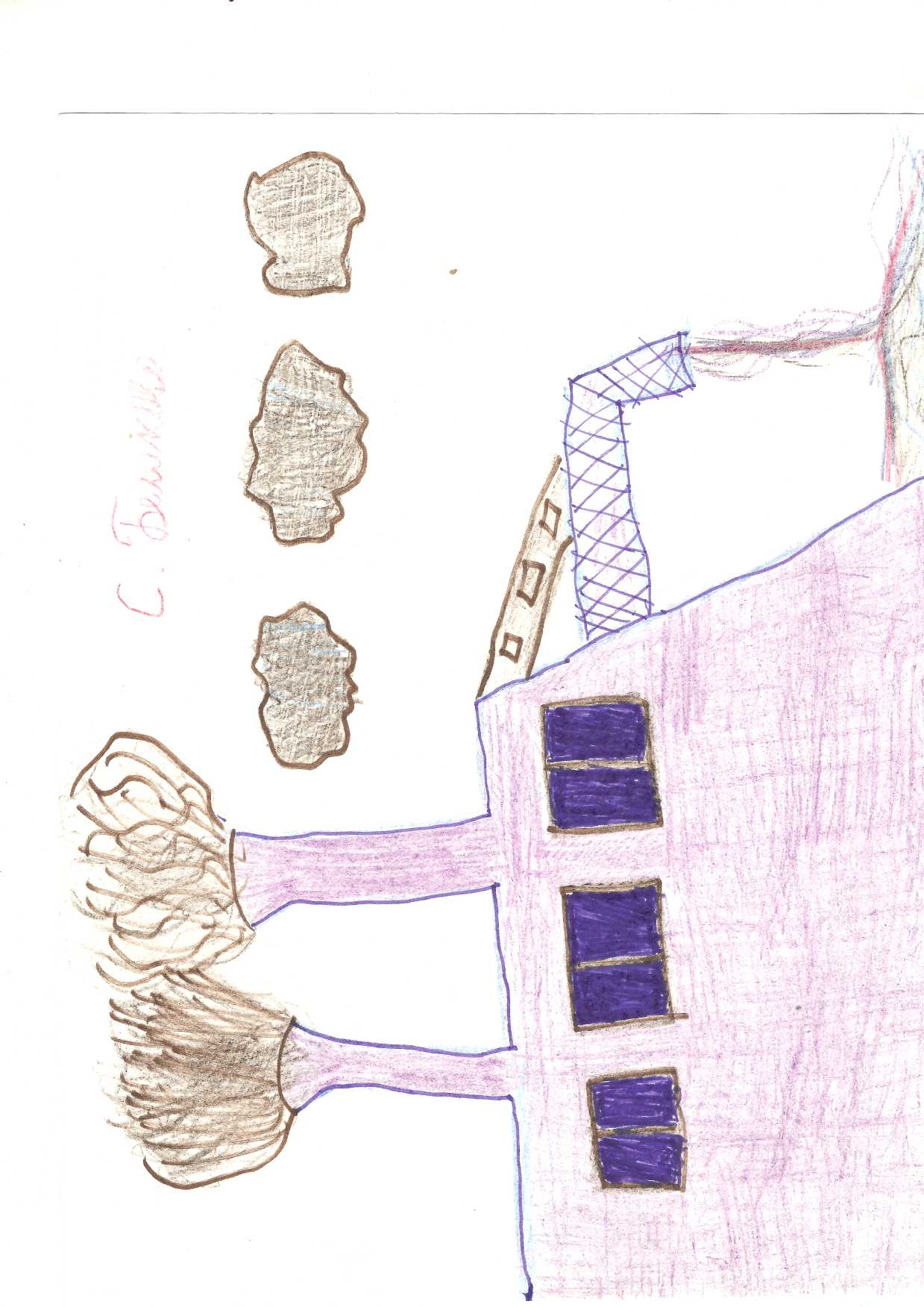 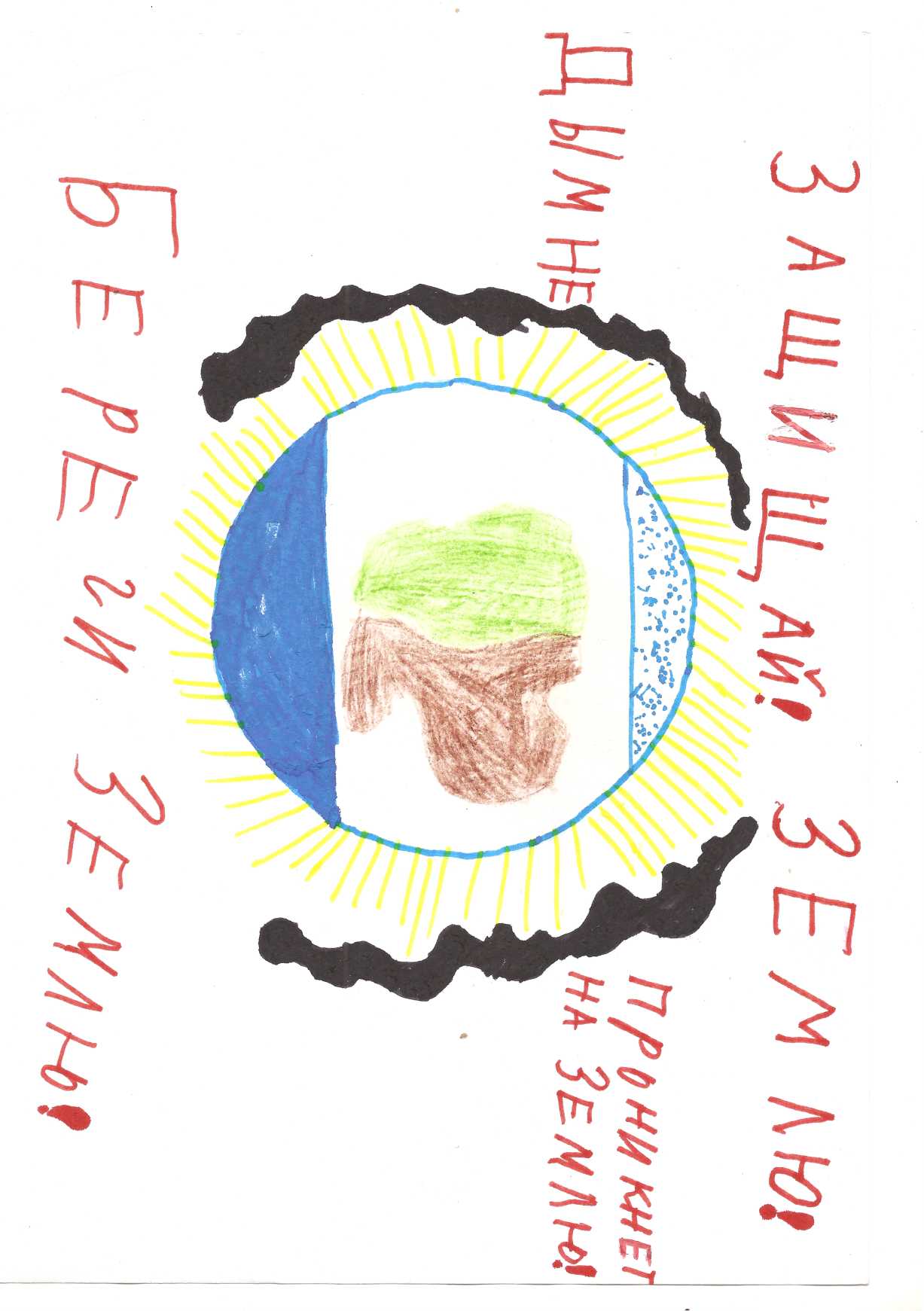 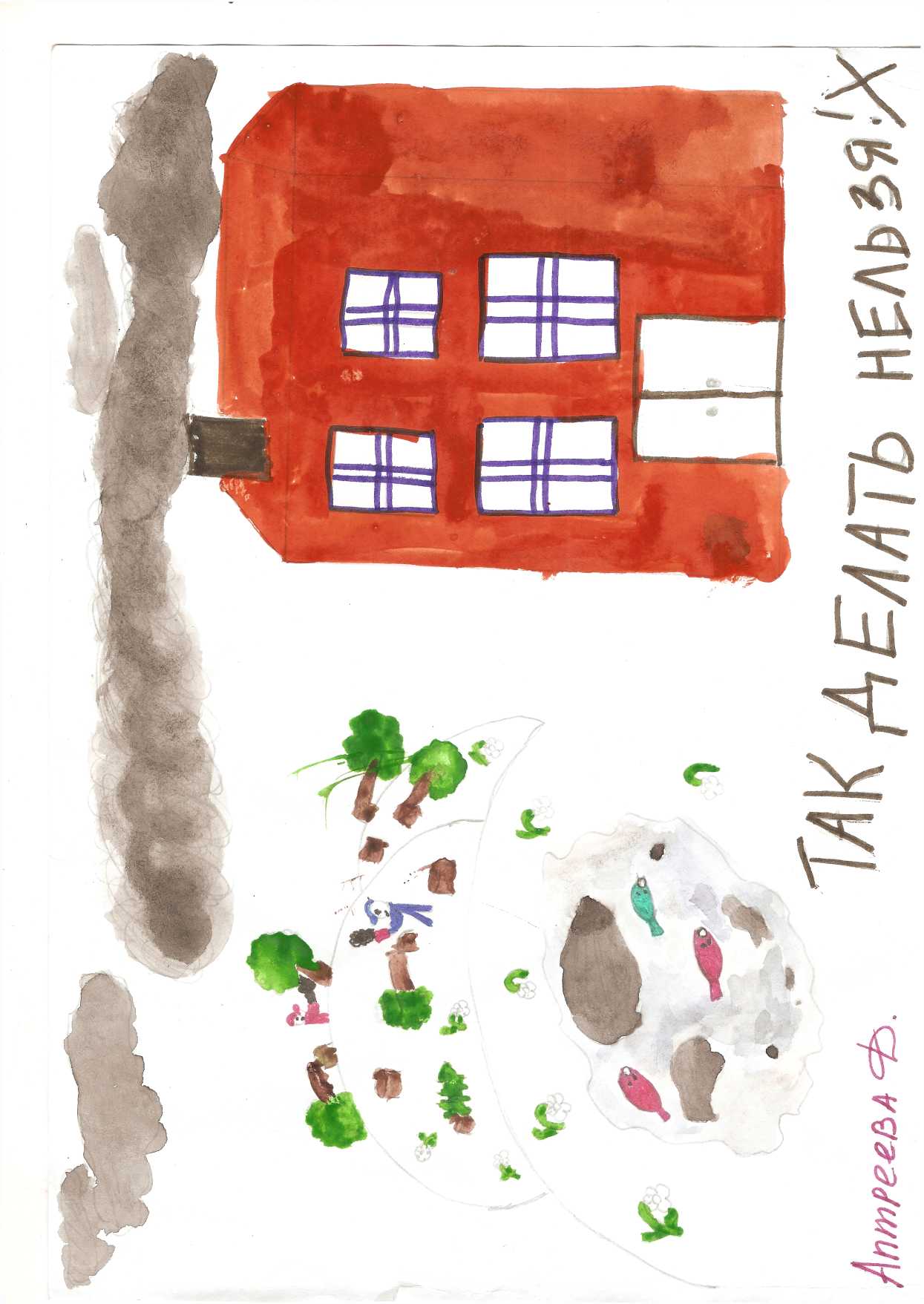 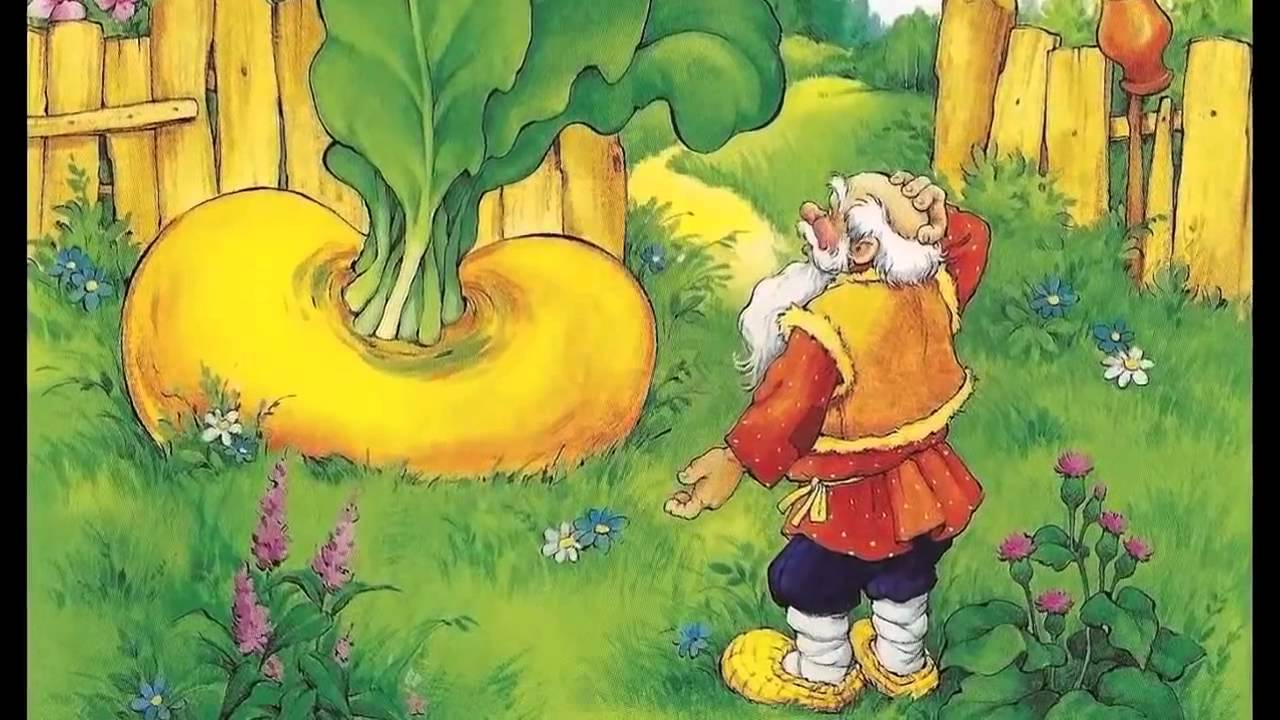 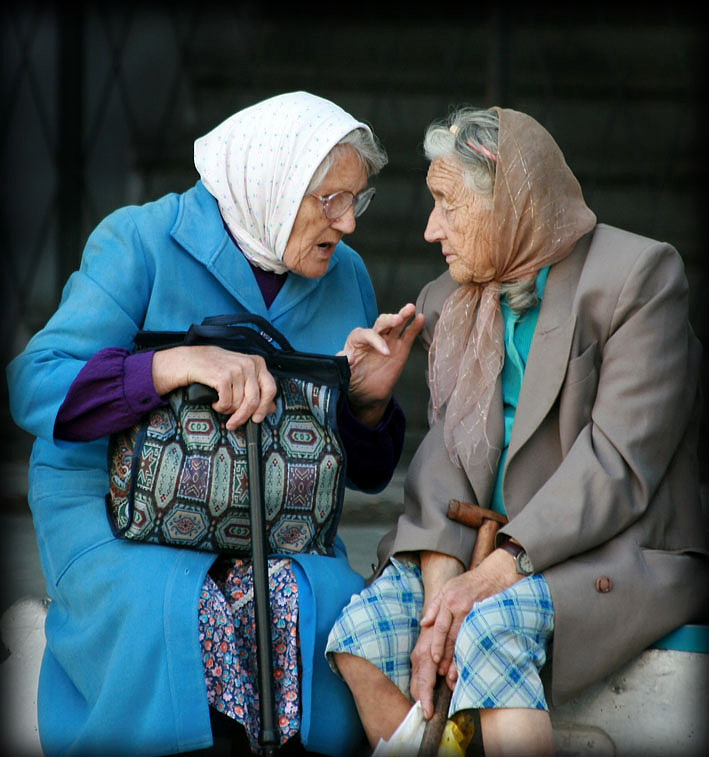 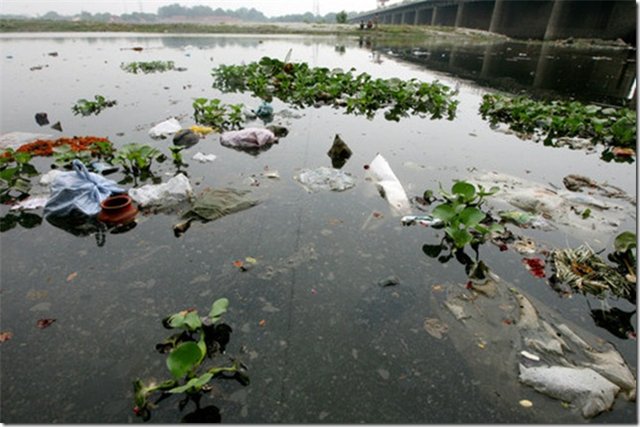 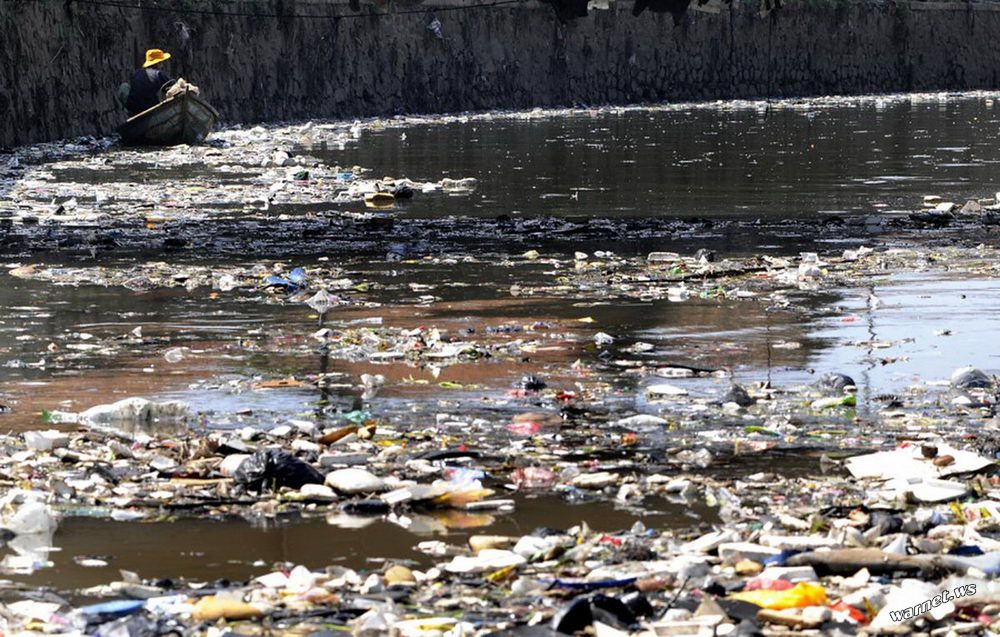 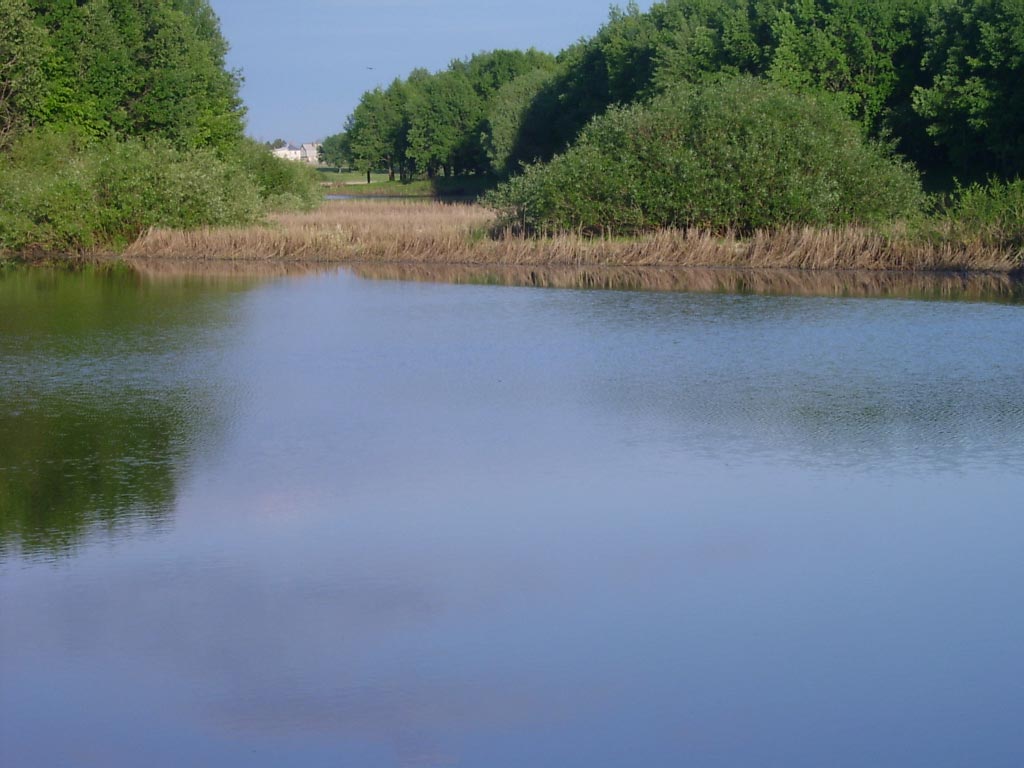 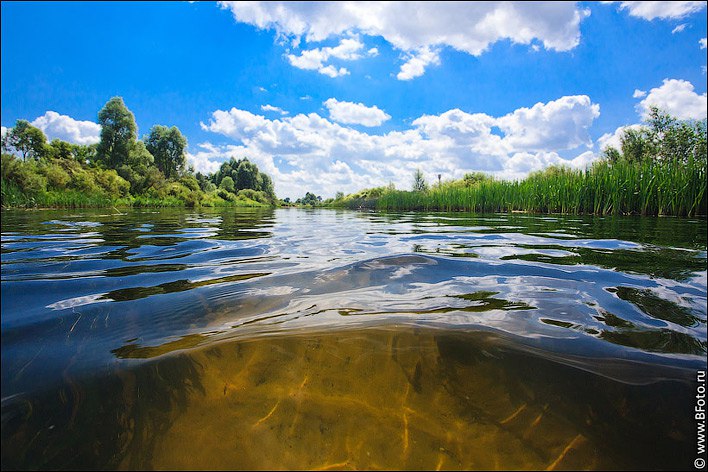 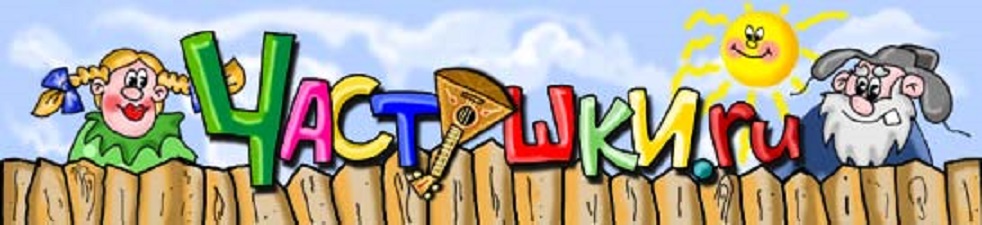 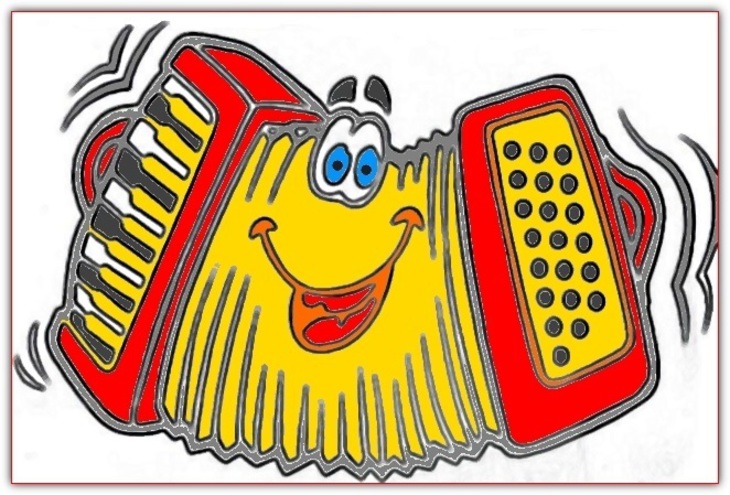 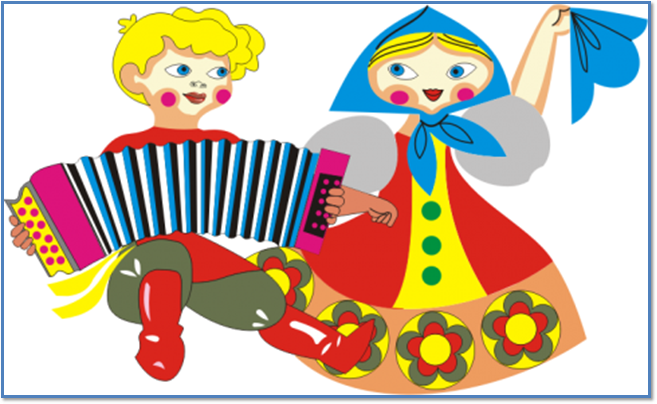 Берегите природу!